HathiTrust Supplemental Metadata
ALCTS Holdings Information Forum, ALA Annual Convention
Anaheim, California - June 23, 2012
Jon Rothman, Head, Library Systems Office, University of Michigan
What is HathiTrust
Partnership
North Carolina State
	University
Northwestern University
The Ohio State University
The Pennsylvania State
	University
Princeton University
Purdue University
Stanford University
Texas A&M University
Universidad Complutense
	de Madrid
University of Arizona
University of Calgary
University of California
	Berkeley
	Davis
	Irvine
	Los Angeles
	Merced
	Riverside
	San Diego
	San Francisco
	Santa Barbara
	Santa Cruz
The University of Chicago
University of Connecticut
University of Delaware
University of Florida
University of Illinois
University of Illinois at Chicago
The University of Iowa
University of Maryland
University of Miami
University of Michigan
University of Minnesota
University of Missouri
University of Nebraska-Lincoln
The University of North
	Carolina at Chapel Hill
University of Notre Dame
University of Pennsylvania
University of Pittsburgh
University of Utah
University of Virginia
University of Washington
University of Wisconsin-	Madison
Utah State University
Washington University
Yale University Library
Arizona State University
Baylor University
Boston College
Boston University
California Digital Library
Columbia University
Cornell University
Dartmouth College
Duke University
Emory University
Florida State University
Getty Research Institute
Harvard University Library
Indiana University
Johns Hopkins University
Lafayette College
Library of Congress
Massachusetts Institute of Technology
McGill University`
Michigan State University
New York Public Library
New York University
North Carolina Central
	University
Digital Repository
Launched 2008
Initial focus on digitized book and journal content
10,403,465 total volumes 
5,517,888 book titles
271,923 serial titles
3,095,003 public domain (~30%)
The Name
The meaning behind the name
Hathi (hah-tee)--Hindi for elephant
Big, strong
Never forgets, wise
Secure
Trustworthy
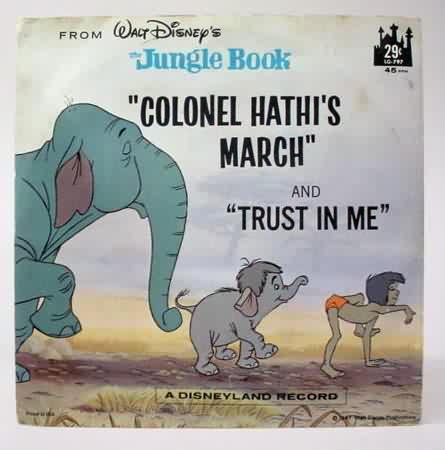 Mission
To contribute to the common good by collecting, organizing, preserving, communicating, and sharing the record of human knowledge
Metadata Collected
Bibliographic/Item metadata describing items deposited into the HathiTrust repository.

Metadata identifying print holdings of HathiTrust partner institutions
Metadata for deposited volumes
Partners submit metadata for items they are depositing in the repository.
We have loaded metadata from 23 partners for 8,254,965 items representing  4,576,315 titles.
The record supplied to HathiTrust is not considered definitive – the definitive record lives in the source institution’s own system and/or Worldcat.
Systems designed to take advantage of what already existed at the University of Michigan.  
Significant change coming soon – Zephir.
Metadata Requirements for deposited records.
Valid MARC21 or MARCXML structure
Valid leader and 008
245
Item identifier (usually barcode)
Item description (enumeration/chronology) for multi-volume  works
OCLC Number
Duplicate detection
Simple identifier match using OCLC numbers
OCNs most ubiquitous and unique identifiers in the records, but still many issues:
Some partners didn’t have OCNs in any of their records
Few had them in all of their records
Differences in OCN location in records
Different OCNs for same item
Making Records Available
Small Numbers of
 known records
HathiTrust Biblio/Item Metadata
Public Domain Items
All 
HathiTrust
 Items
OAI Data Available for Harvesting
Bibliographic
 API
Tab-delimited data (hathifiles)
Library Catalogs
Libr
WorldCat
Library atalogs
The HathiTrust Print Holdings Database
Database of HathiTrust partners’ print holdings and their overlap with HathiTrust digitized content 
Needed for 
new HT cost model 
upcoming shared print management project(s)
support holdings-dependent services to users
Partners submit data for each item held in print
Print Holdings Database
No bibliographic data – bare-bones set of elements, for print volumes that institutions own or have owned
OCLC number [required]
Local System ID [required]
Condition (e.g., brittle) [optional]
Holding Status (e.g., current holding, withdrawn, missing, etc.) [optional]
Item Description (enumeration/chronology) [currently required only for multi-part monographs]
Print Holdings Database
HathiTrust Item #2
HathiTrust Item #3
HathiTrust Item #4
HathiTrust Item #1
Print held by
Print held by
Print held by
Print held by
Partner #1
Partner #1
Partner #4
Partner #1
Partner #2
Partner #7
Partner #2
Partner #3
Partner #6
Partner #4
Partner #9
Partner #3
Partner #8
Partner #6
Partner #4
Partner #7
PHDB history
Began receiving data (for single-part monographs) from pilot sites in July 2010.  Loaded first samples in a database in Nov. 2010.
Second round of data (including serials and multipart monographs) received starting in August 2011.
198,667,323 holdings from 66 partner institutions loaded (June 4, 2012)
Overlap based on OCLC numbers
The print holdings database is all about overlap.
Matching is based on OCLC number.
Variant & inconsistent numbers a problem here as well.
Needed a way to improve the matching.
Looking for Improved Matching
OCLC’s GLIMIR (Global Library Manifestation Identifier) project promising, but primary GLIMIR set uses a definition of “sameness” that’s too broad to meet HathiTrust needs.
One GLIMIR subset (OCLC Manifestation Identifier, or OMI) may suit our needs when the GLIMIR clustering is complete.
In the meantime…
Improved Matching - 2
OCLC has provided resolution table data – sets of OCNs that are, in effect, “synonyms” for each other 
We build “clusters” of related data
Clusters allow print holdings data with different OCNs to match same HathiTrust item
and
Allow multiple HathiTrust items with different OCNs to be treated together
OCLC Number Cluster
HathiTrust Deposited Items
HathiTrust ID							OCLC Number
mdp.39015016876347					18463904 
pur1.32754073196457 | 				17206938
OCLC Numbers
17206938, 18463904, 19939354, 58659384
Partner Print Holdings
Partner								OCLC Number
Partner #1							17206938
Partner #2							58659384
Partner #3							17206938
Partner #4							18463904
Partner #5							18463904
Partner #6							19939354
Effect of OCLC Number Clustering
HathiTrust Item #1
HathiTrust Item #2
HathiTrust Item #4
HathiTrust Item #3
Print held by
Print held by
Print held by
Partner #1
Partner #1
Partner #1
Partner #4
Partner #2
Partner #2
Partner #3
Partner #7
Partner #6
Partner #4
Partner #3
Partner #9
Partner #8
Partner #4
Partner #6
Partner #7
Partner #6
Improved matching results
Clusters improve our matching. 
There are currently 5,306,740 clusters including 6,726,095 unique OCLC numbers. 
That’s 1,419,355 OCLC numbers that can be associated with others as synonyms, reducing undetected duplication.
So far, we’ve been able to match 31 million additional partner holdings that contain OCLC numbers not found in the metadata for deposited items.  I’m confident that, as we refine the process that number will grow.
HathiTrust Supplemental Metadata
ALCTS Holdings Information Forum, ALA Annual Convention
Anaheim, California -- June 23, 2012
Jon Rothman, Head, Library Systems Office, University of Michigan